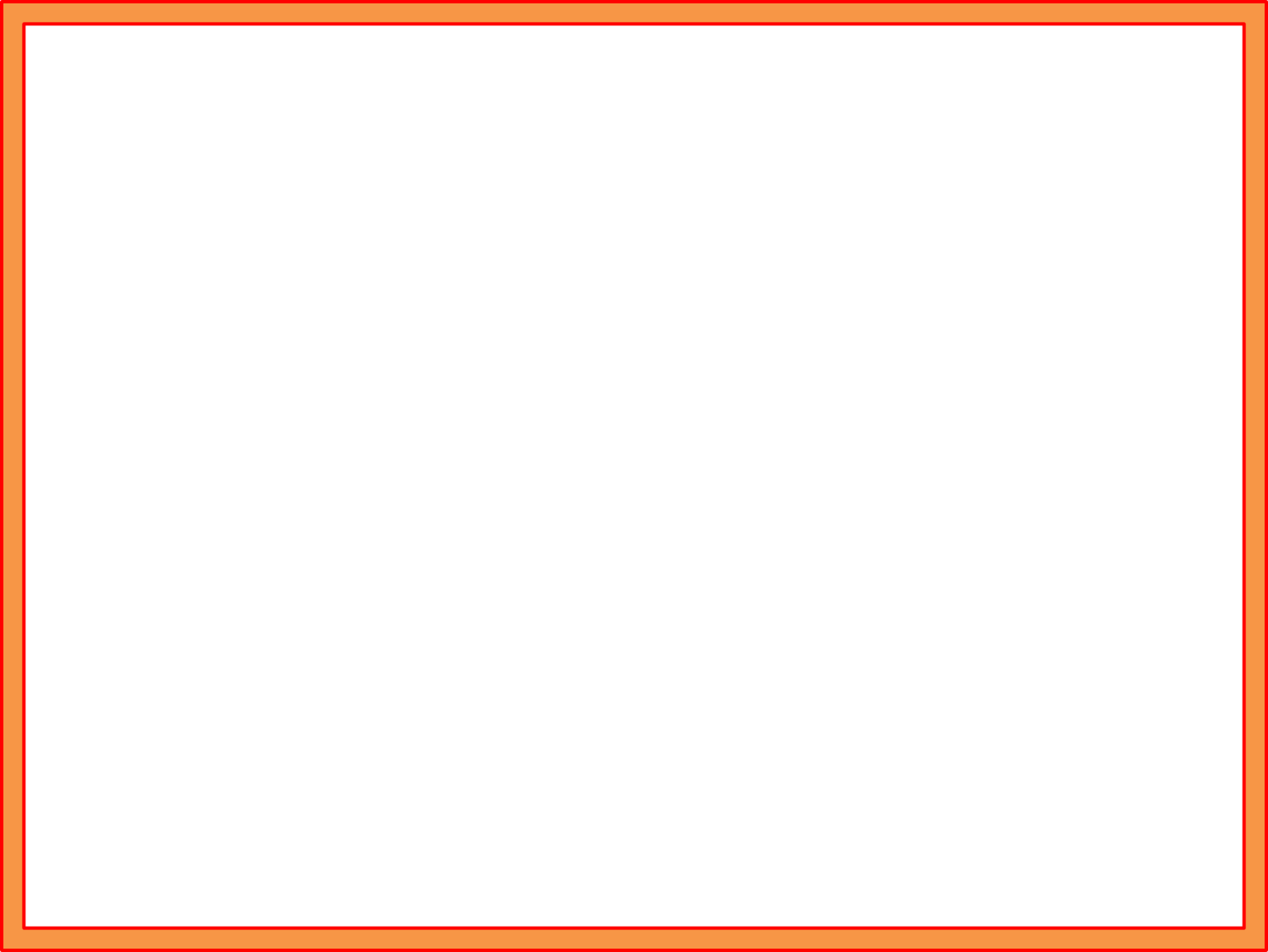 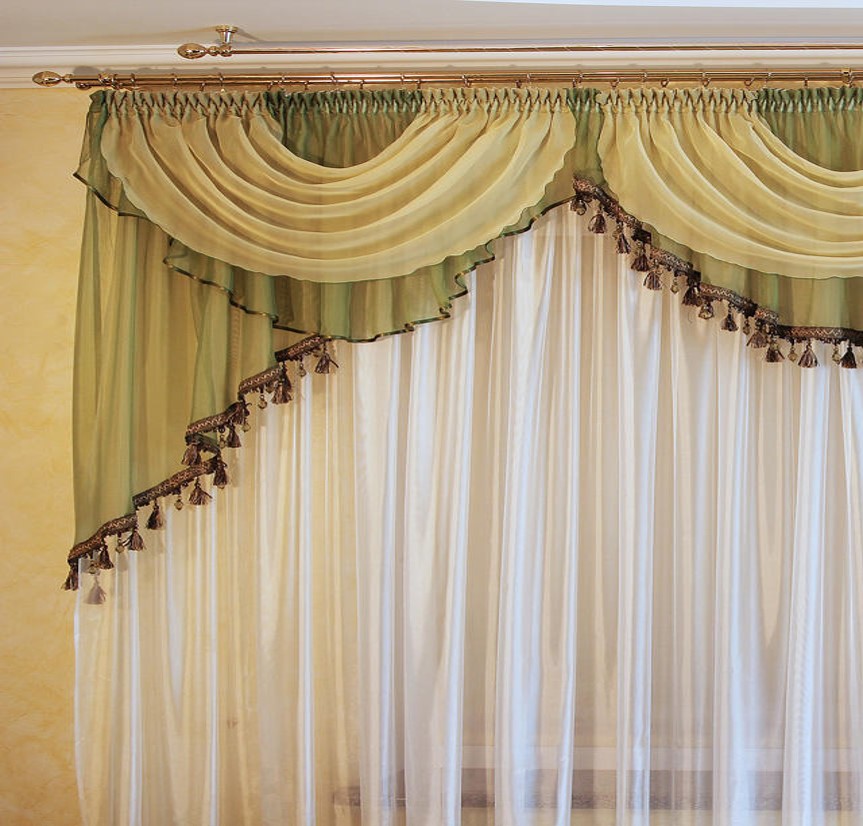 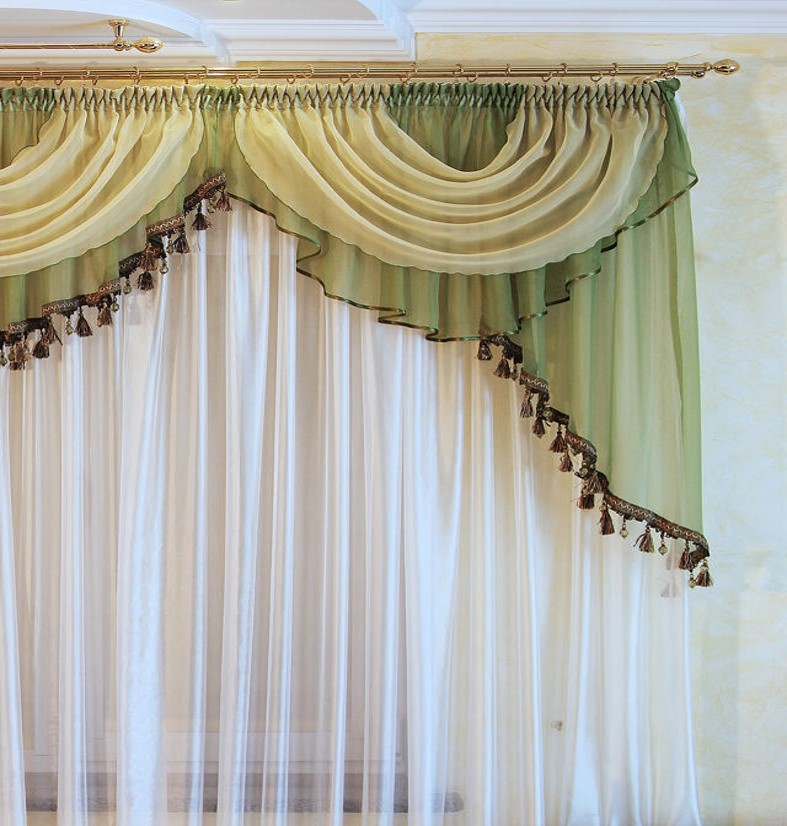 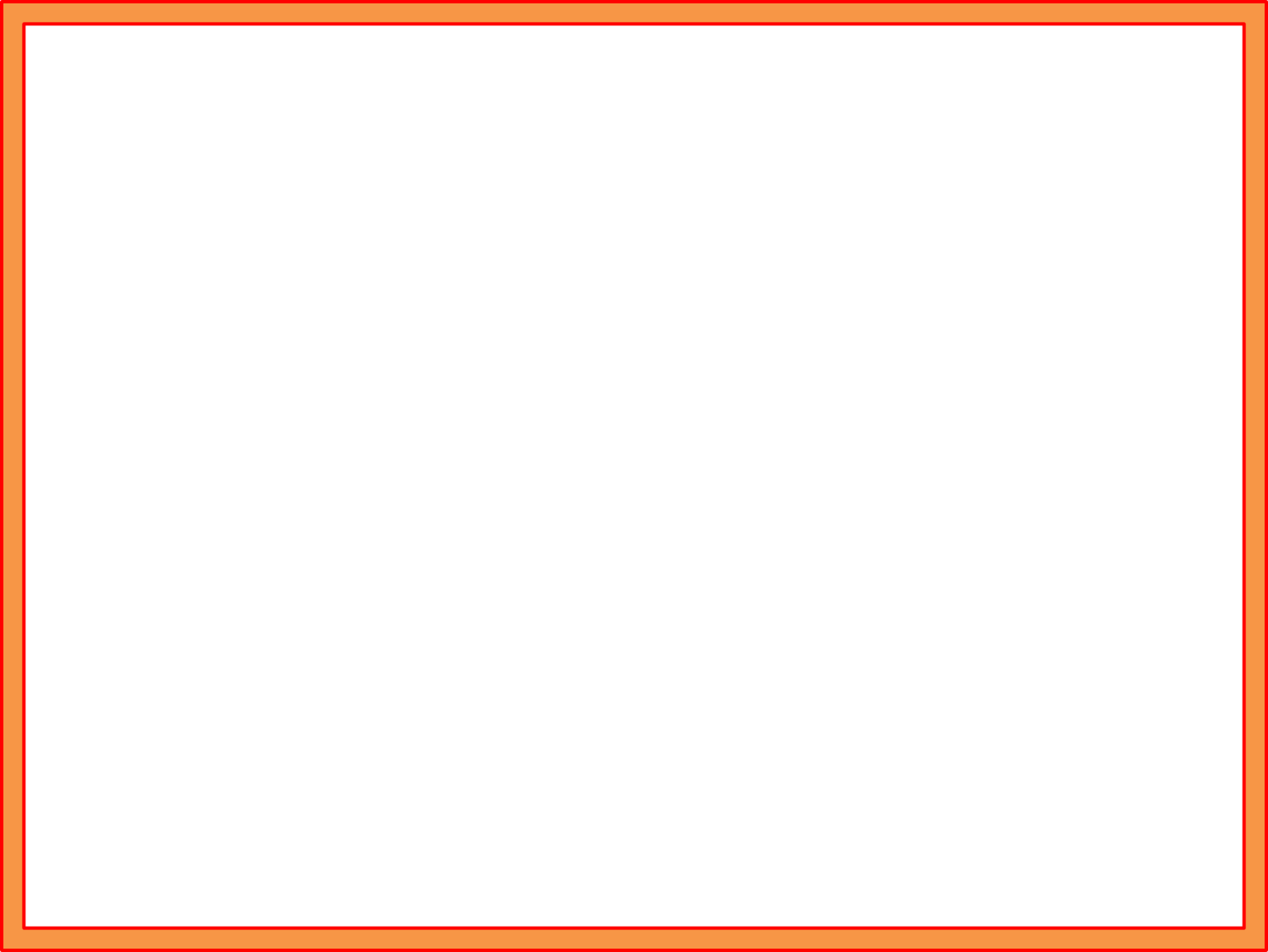 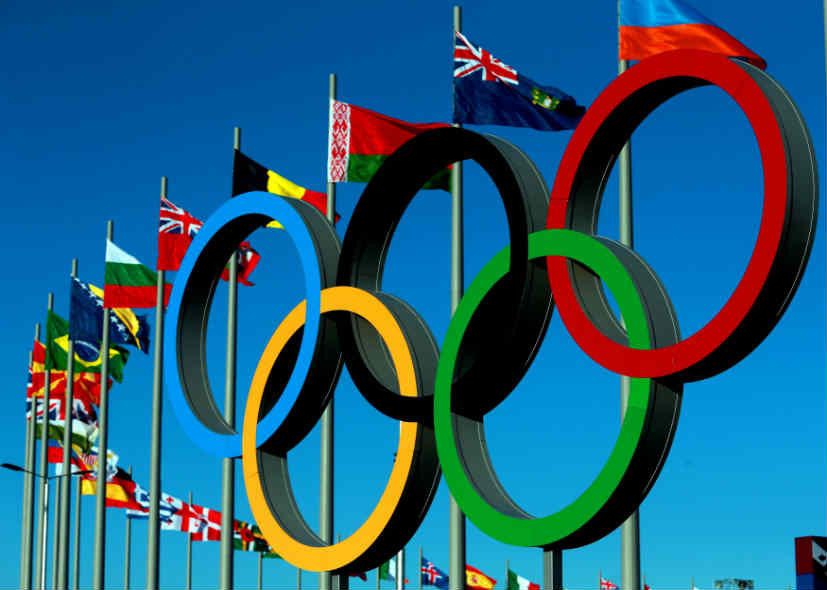 Welcome
TEACHER’S IDENTITY
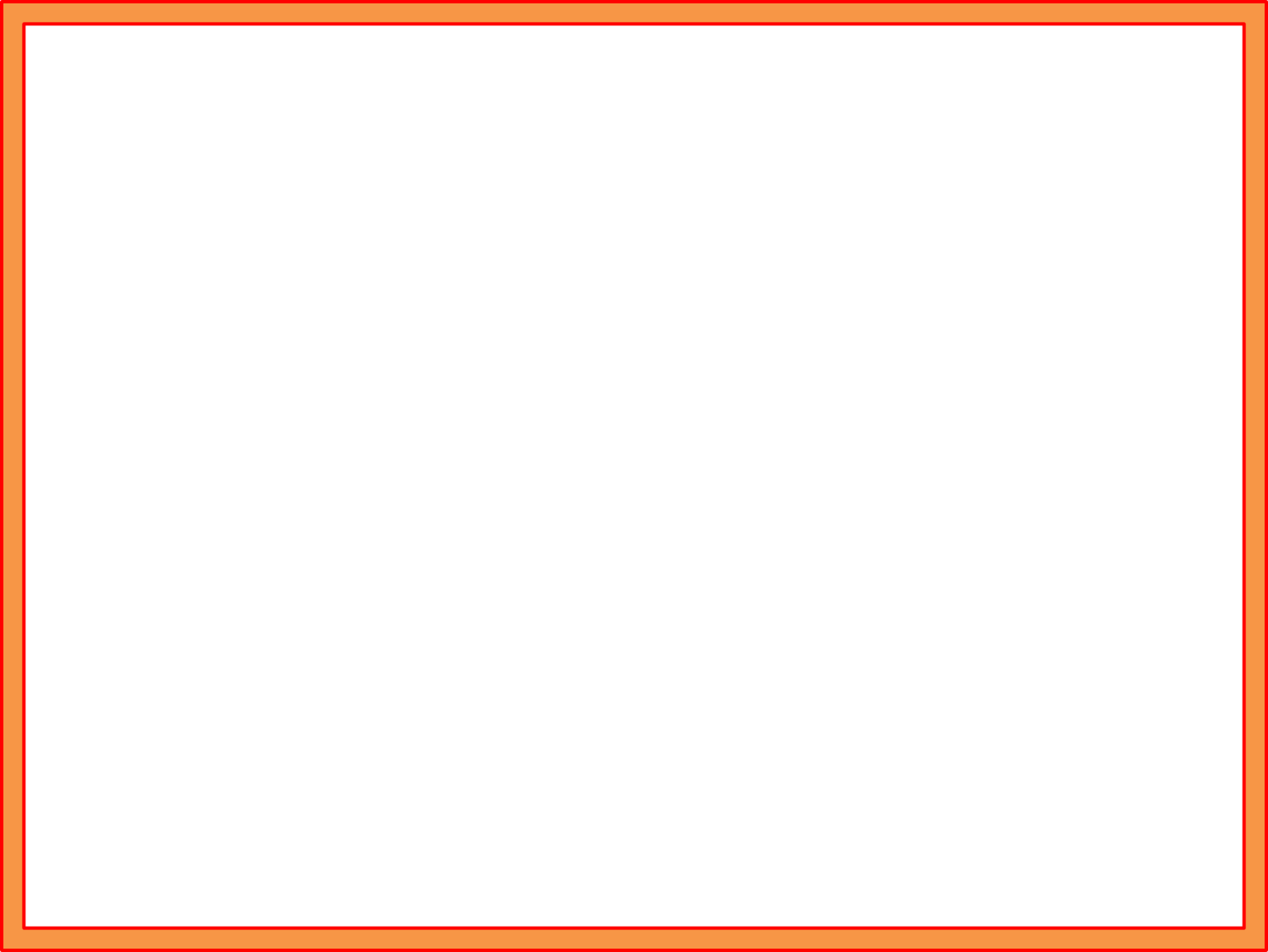 Md Sazzadur Rahman
Assistant teacher
Jaliurpur Govt.Primary School
Companigonj,Sylhet.
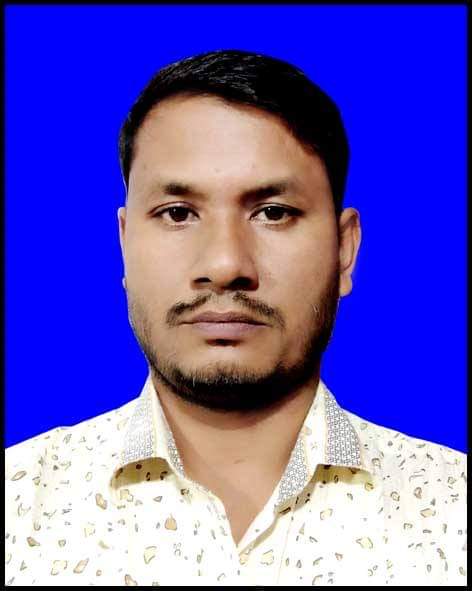 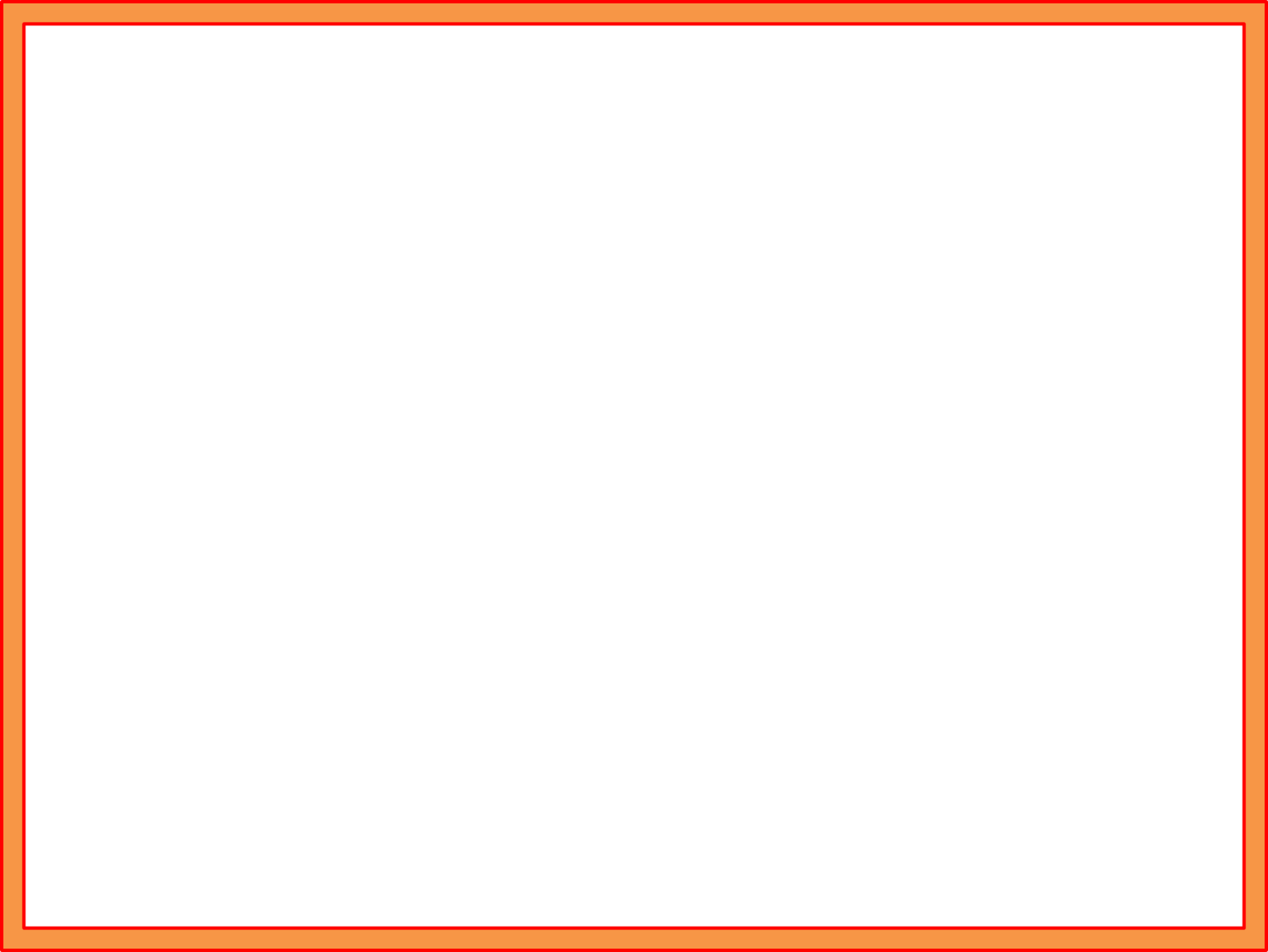 LESSON IDENTITY
Class: Five
Sub:English
Unite:17
Lesson:5-6
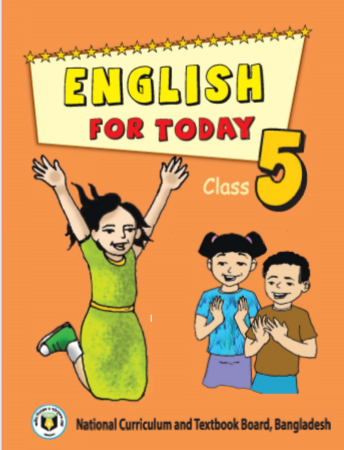 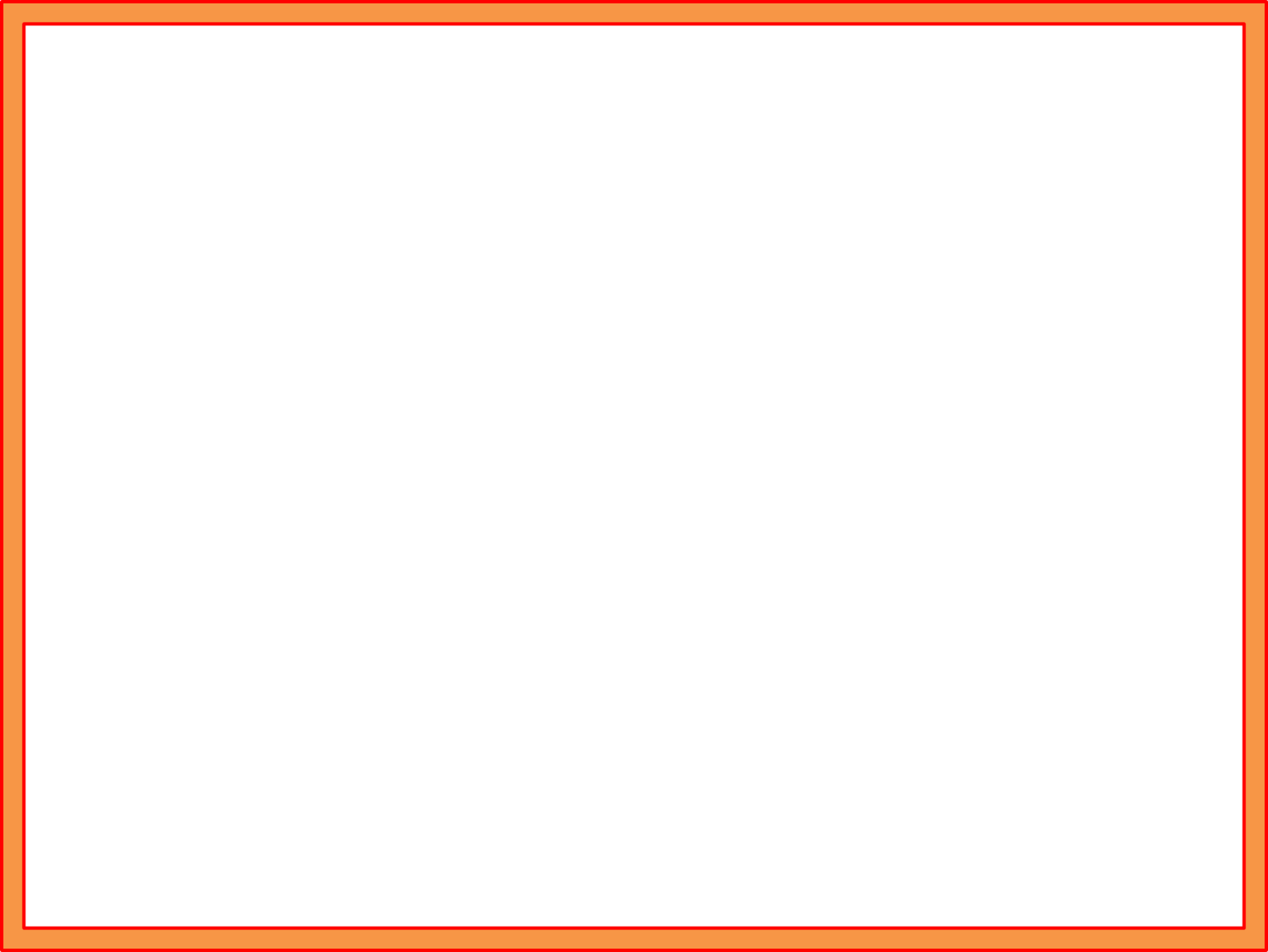 LEARNING OUTCOMES
Students will be able to-
4.2.1 understand and enjoy the topic. 
3.1.1 ask and answer Wh-questions.
5.1.4 read the text with understanding.                             
10.1.1 write a short composition by 
           answering a set of questions.
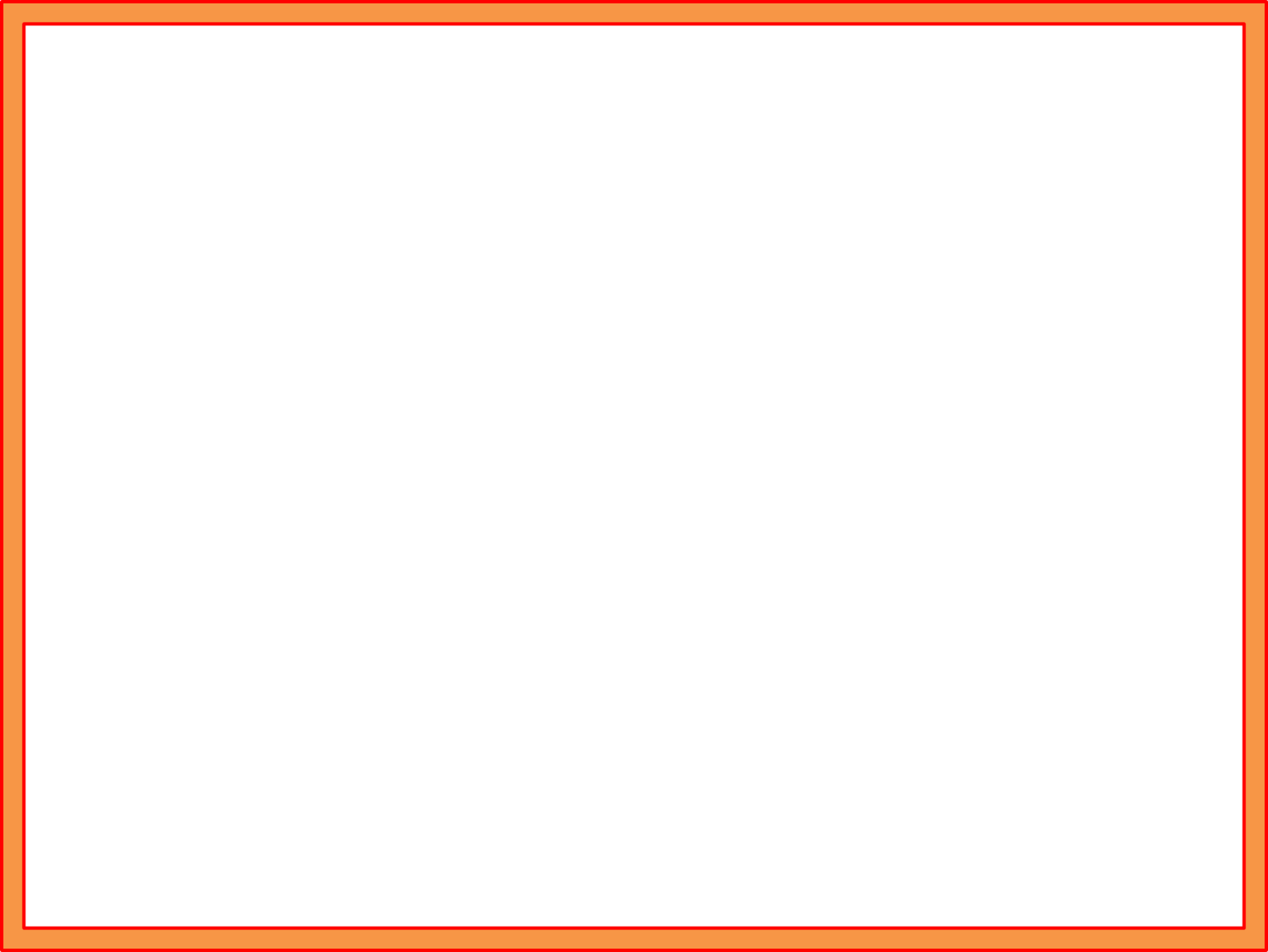 Let’s go watch a  video
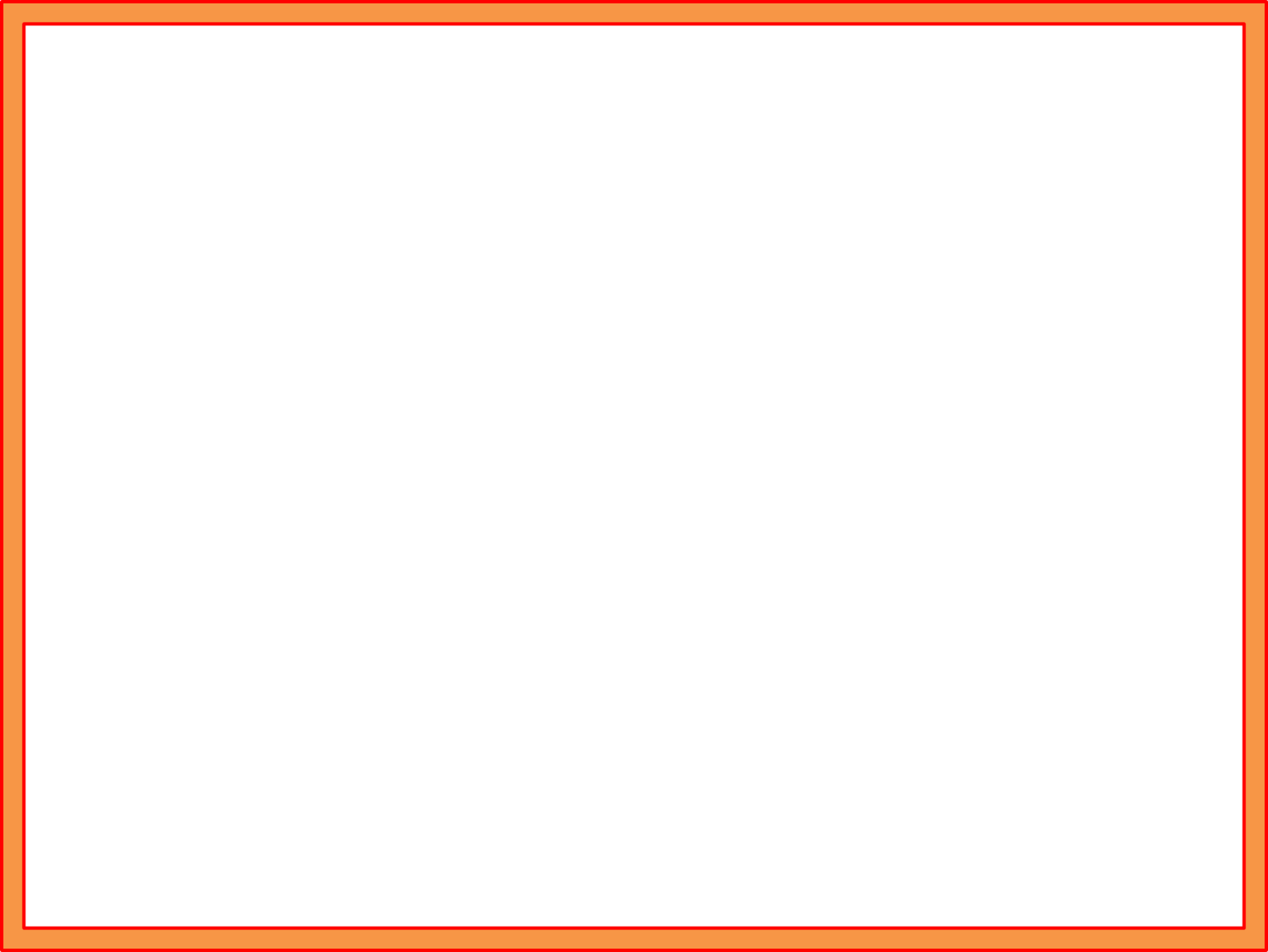 Look at the pictures:
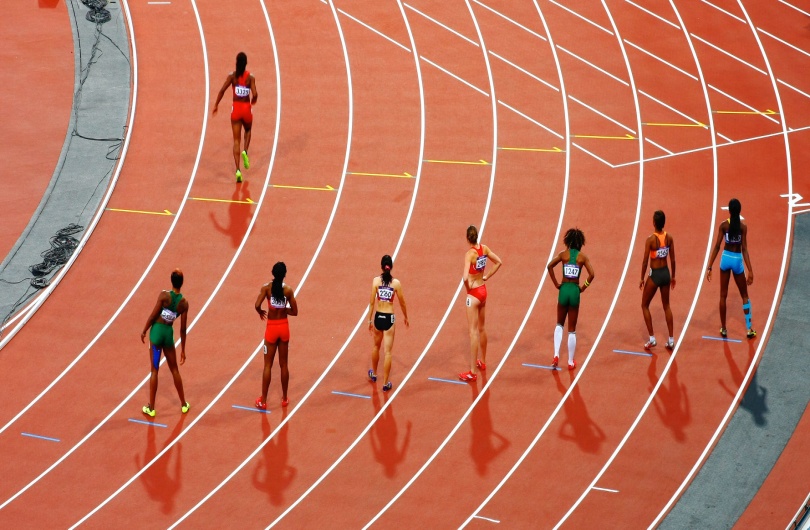 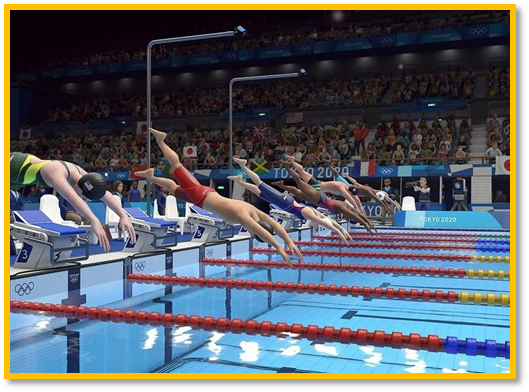 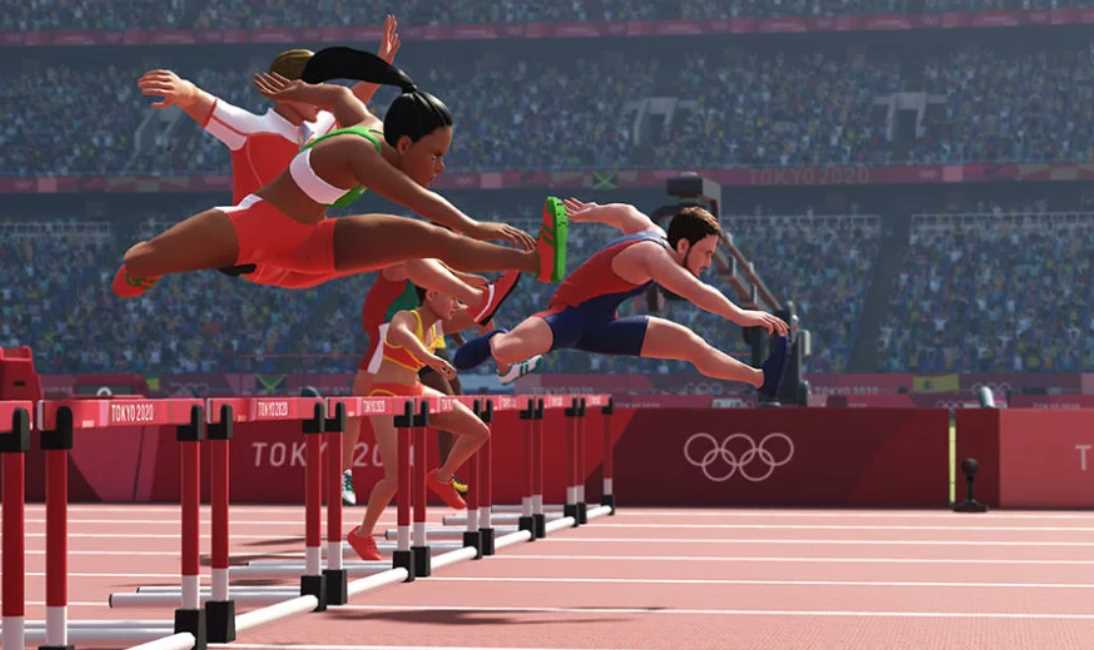 Can you guess, what are the pictures about?
Yes, the pictures are about ‘Sports’.
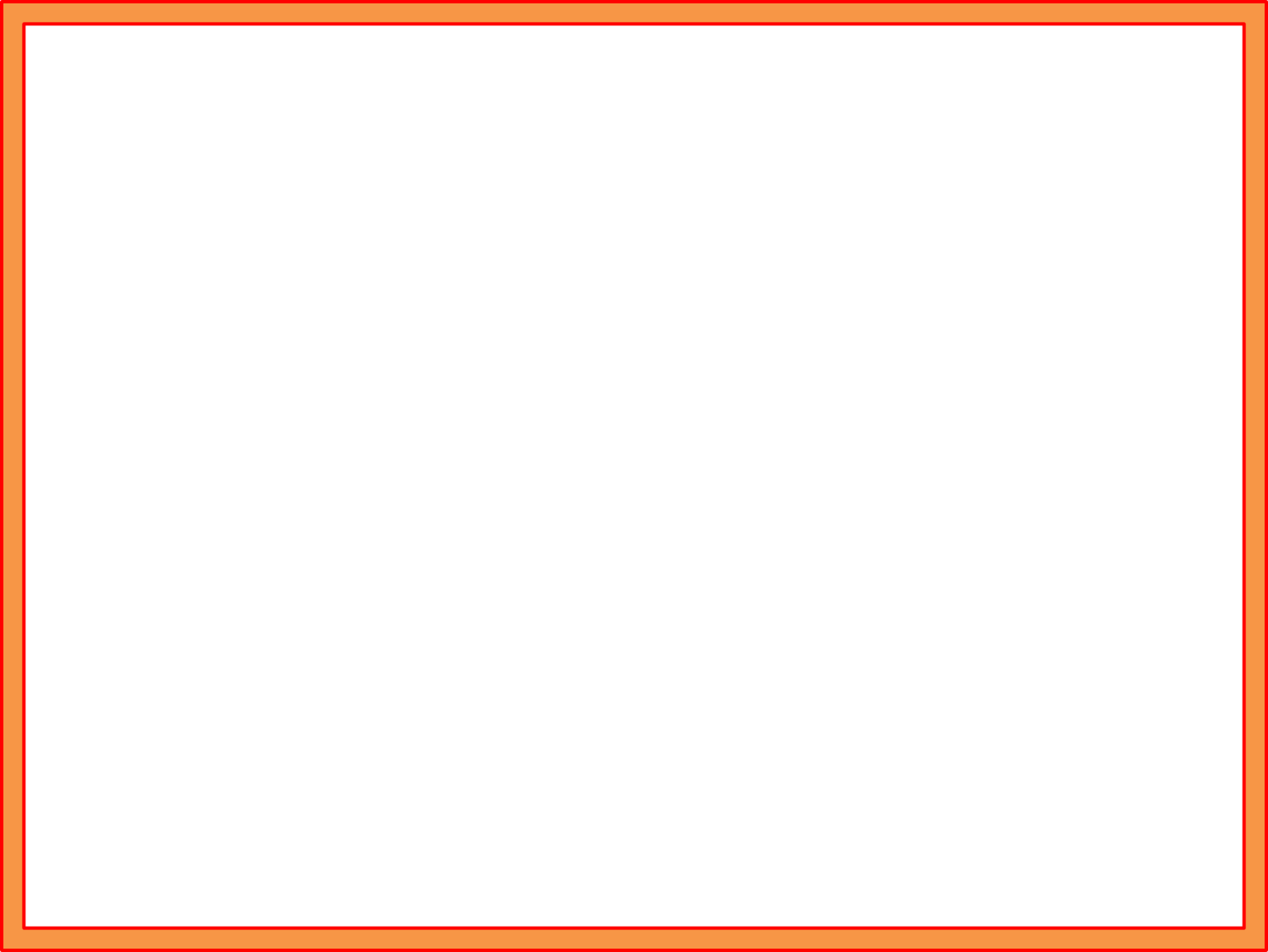 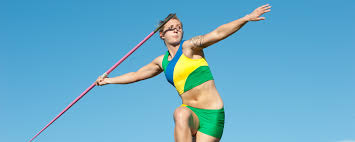 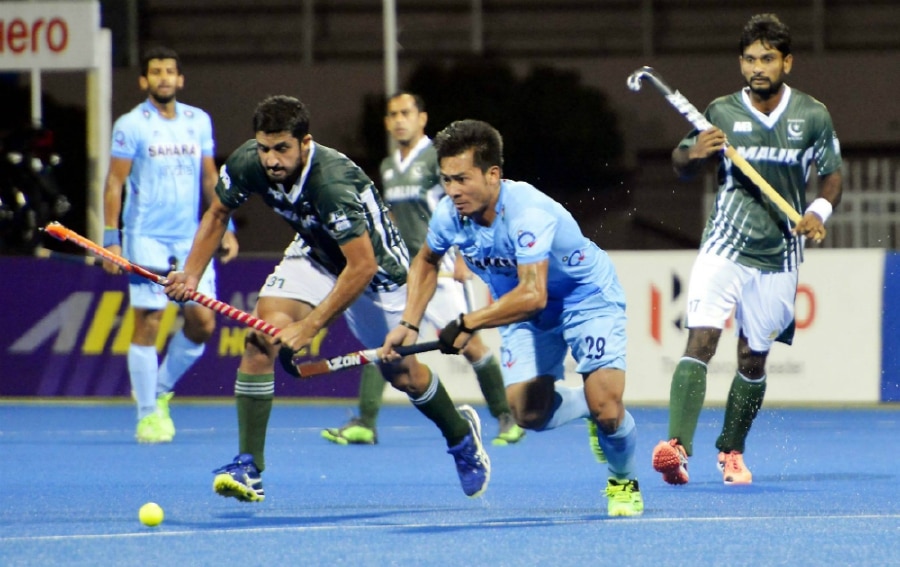 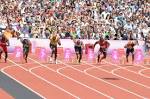 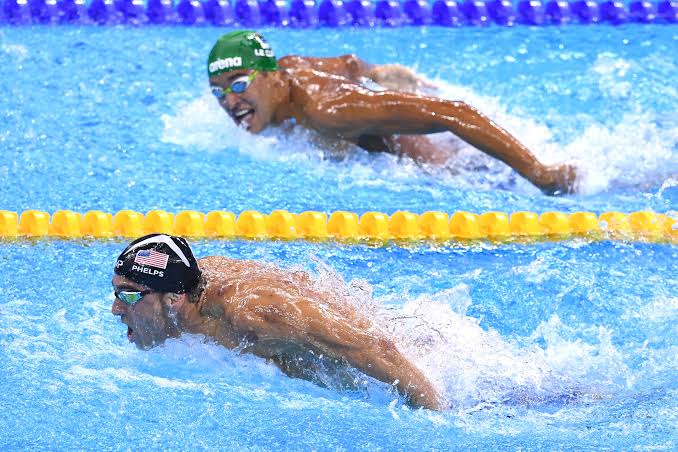 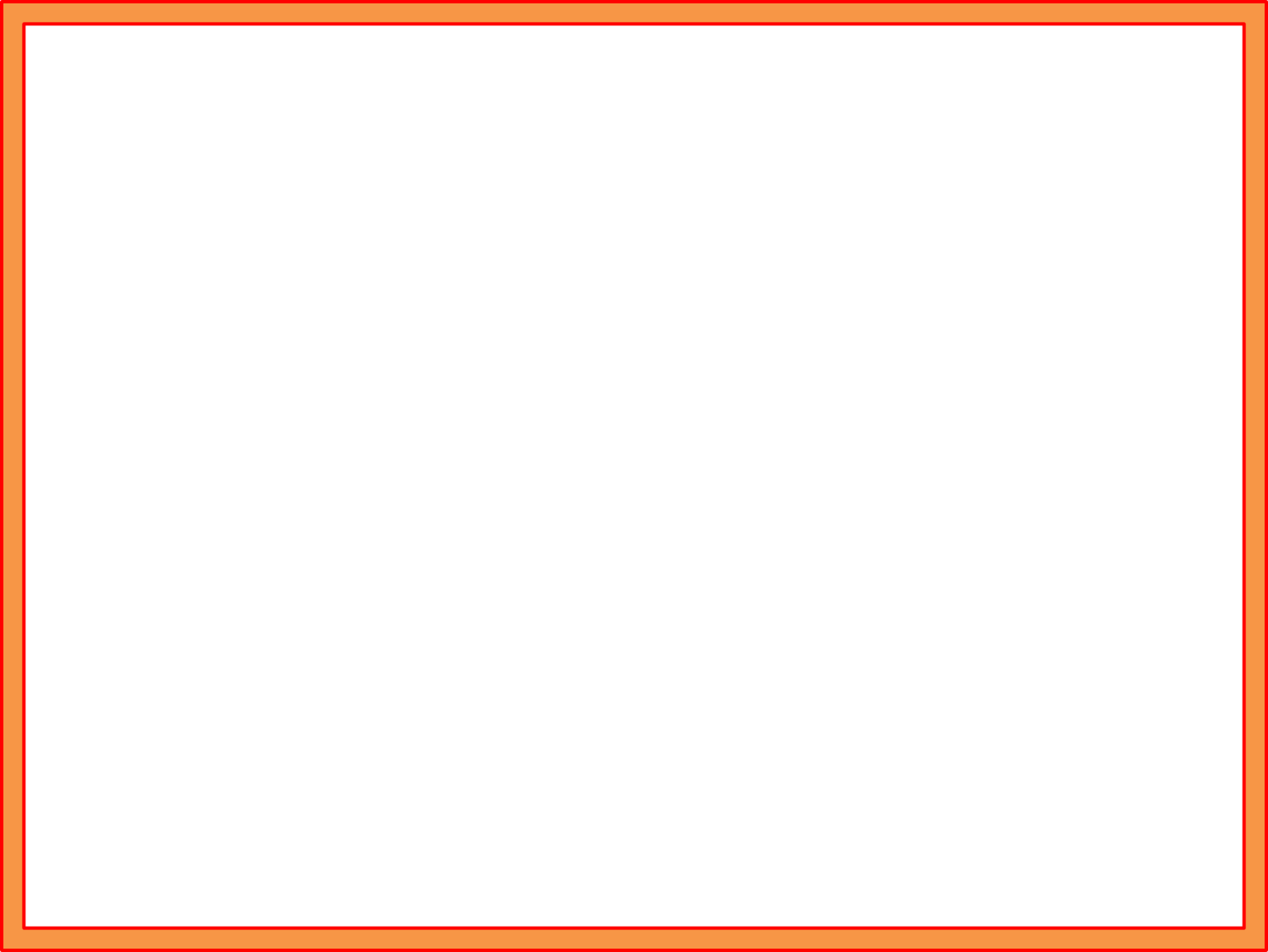 Lesson Declaration
Today we learn-
Unit:17
Lesson:5-6 
Topic: Sport ( The Olympic.
…….since then).
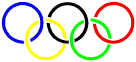 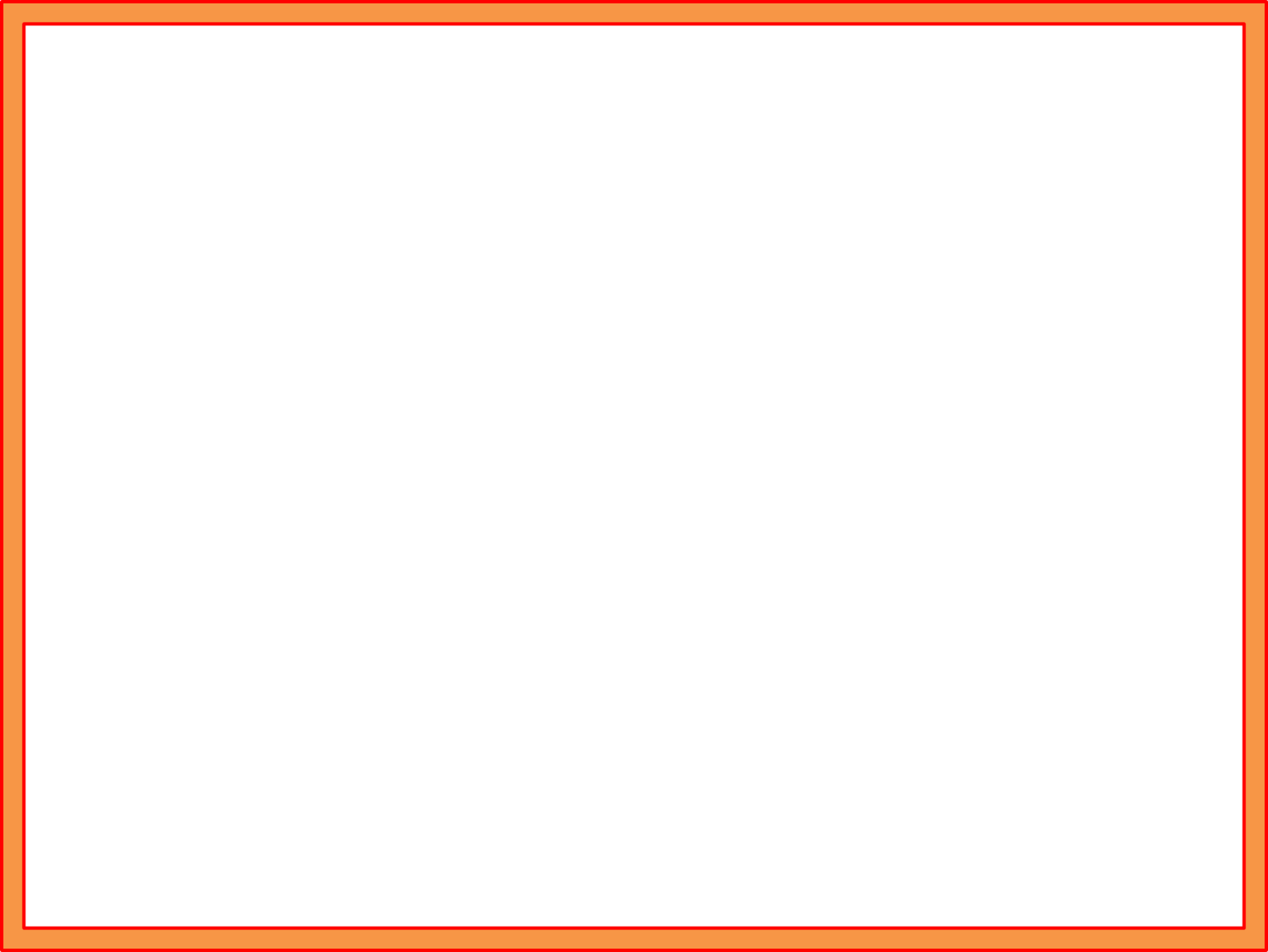 Open page no.-68 and follow teacher
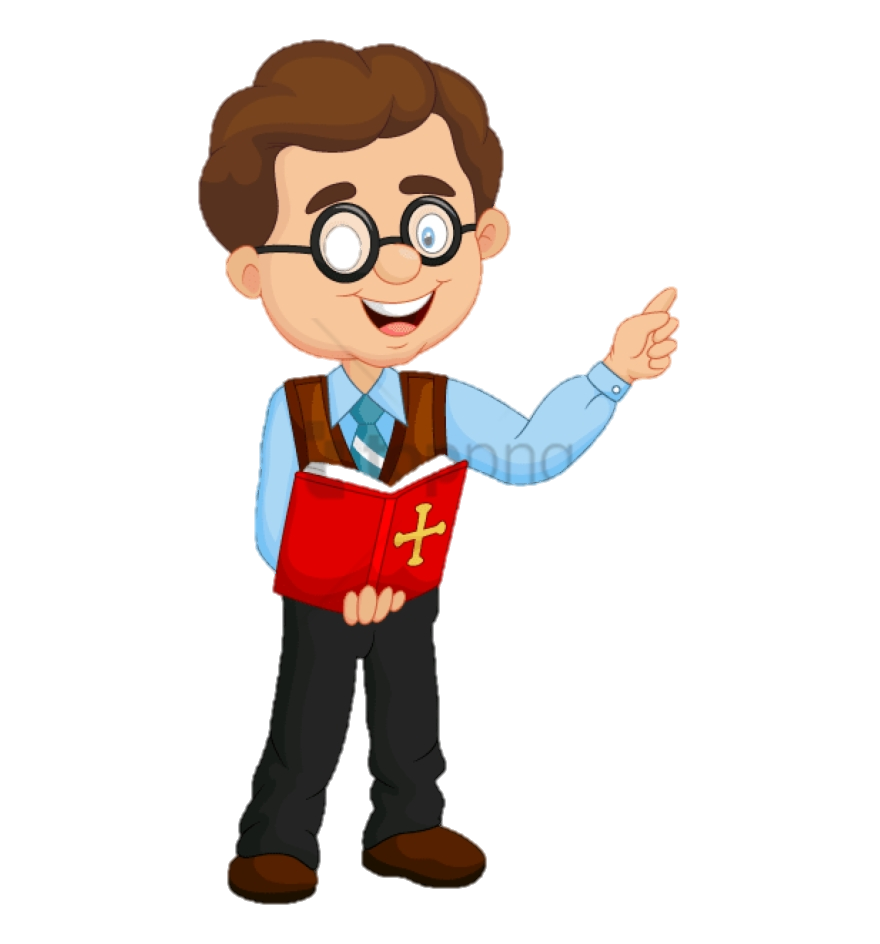 The Olympic games is the biggest sports competition in
The world. The Olympics are held every four years in a
different host city. More than 200 nations send a total of
about 13,000 athletes to compete in more than 30
different sports.
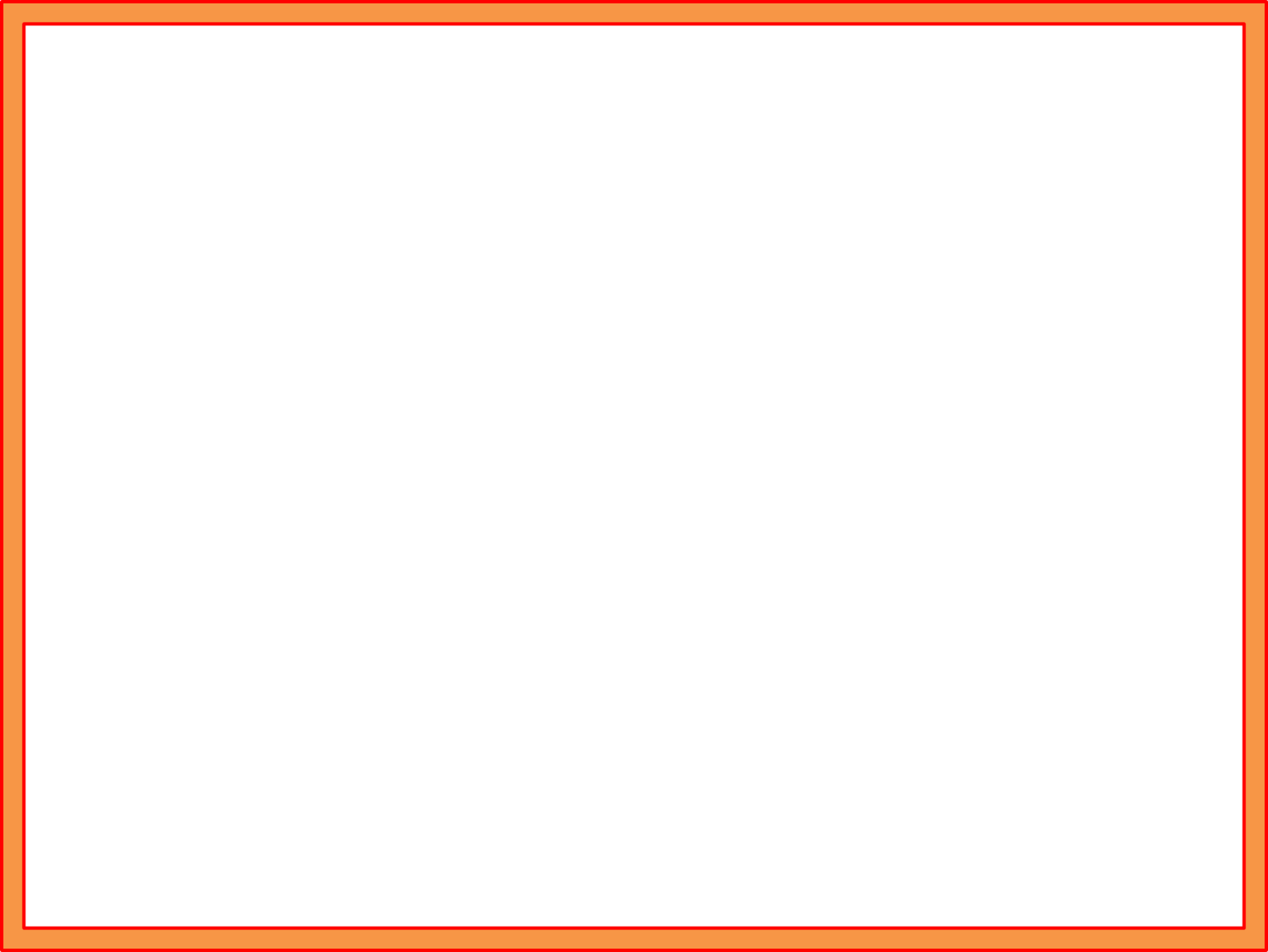 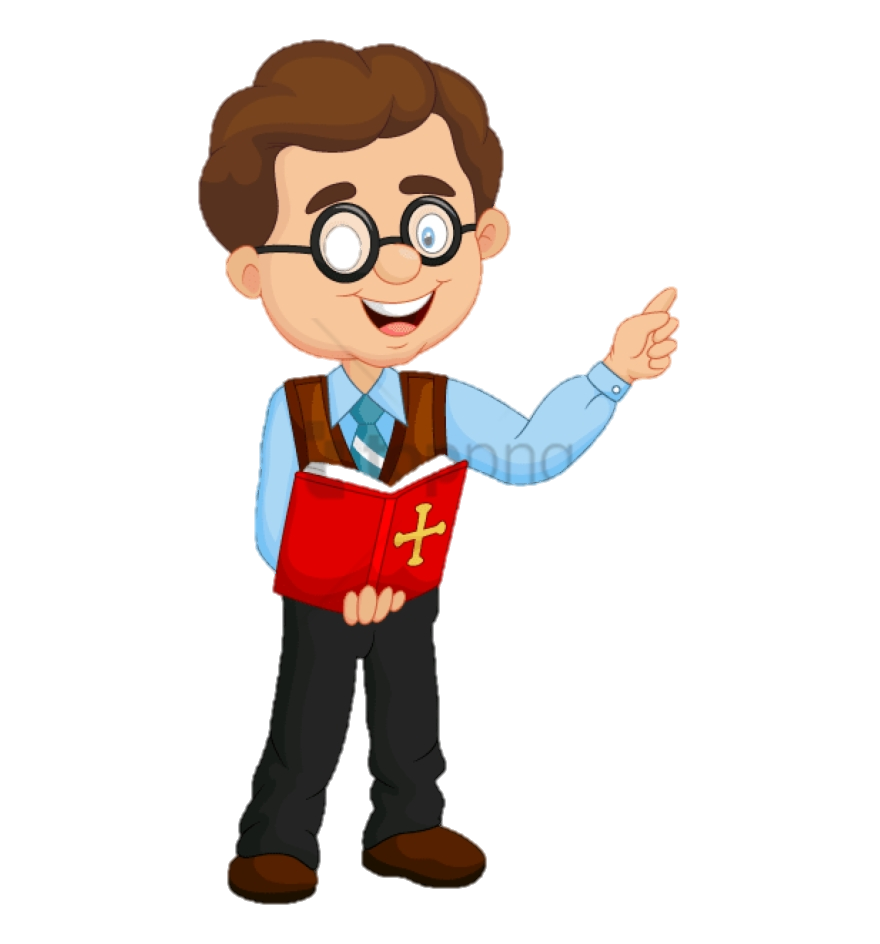 The first Olympic Games were held in Greece almost
3,000 years ago. The modern Olympic Games started
in 1896, and there have been 31 Olympic competition
since then.
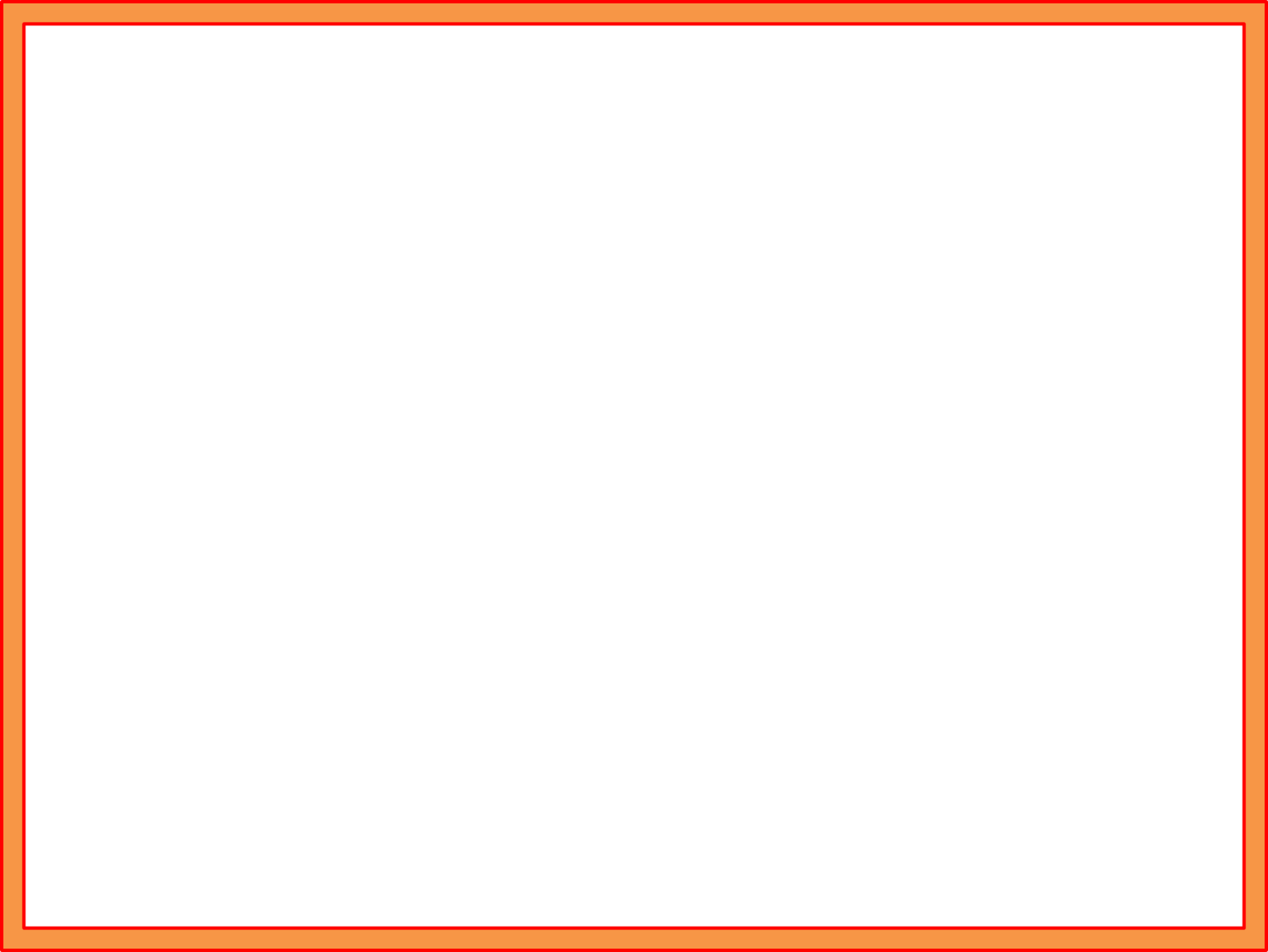 Word meaning:
meaning
New word
Similar word
Competition
a contest
প্রতিযোগীতা
not same
Different
ভিন্ন/আলাদা
Athlete
Sports man
ক্রীড়াবিদ
Nation
জাতি
the people of a country
Game
খেলা
Sport
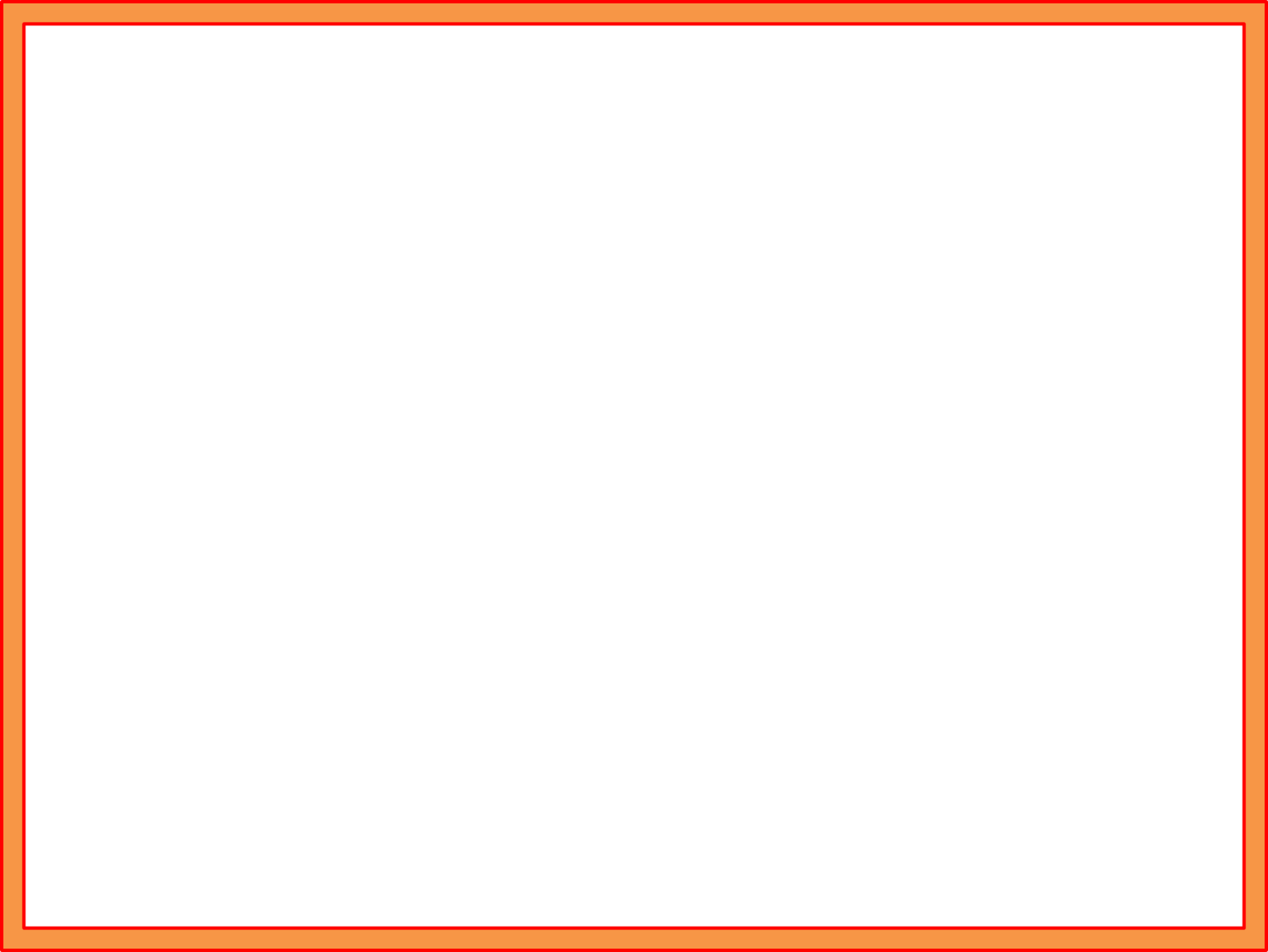 Today’s new word:
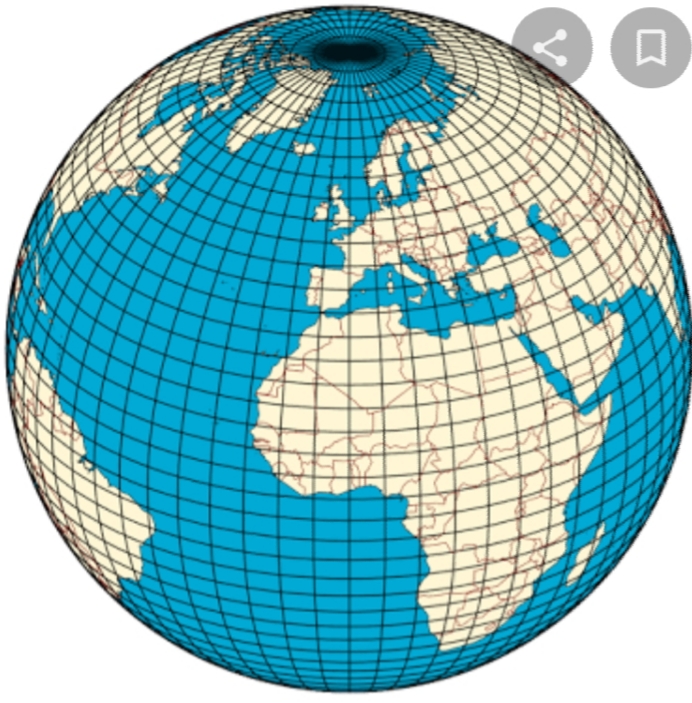 World
পৃথিবী
The Olympic game is the biggest sport in the world.
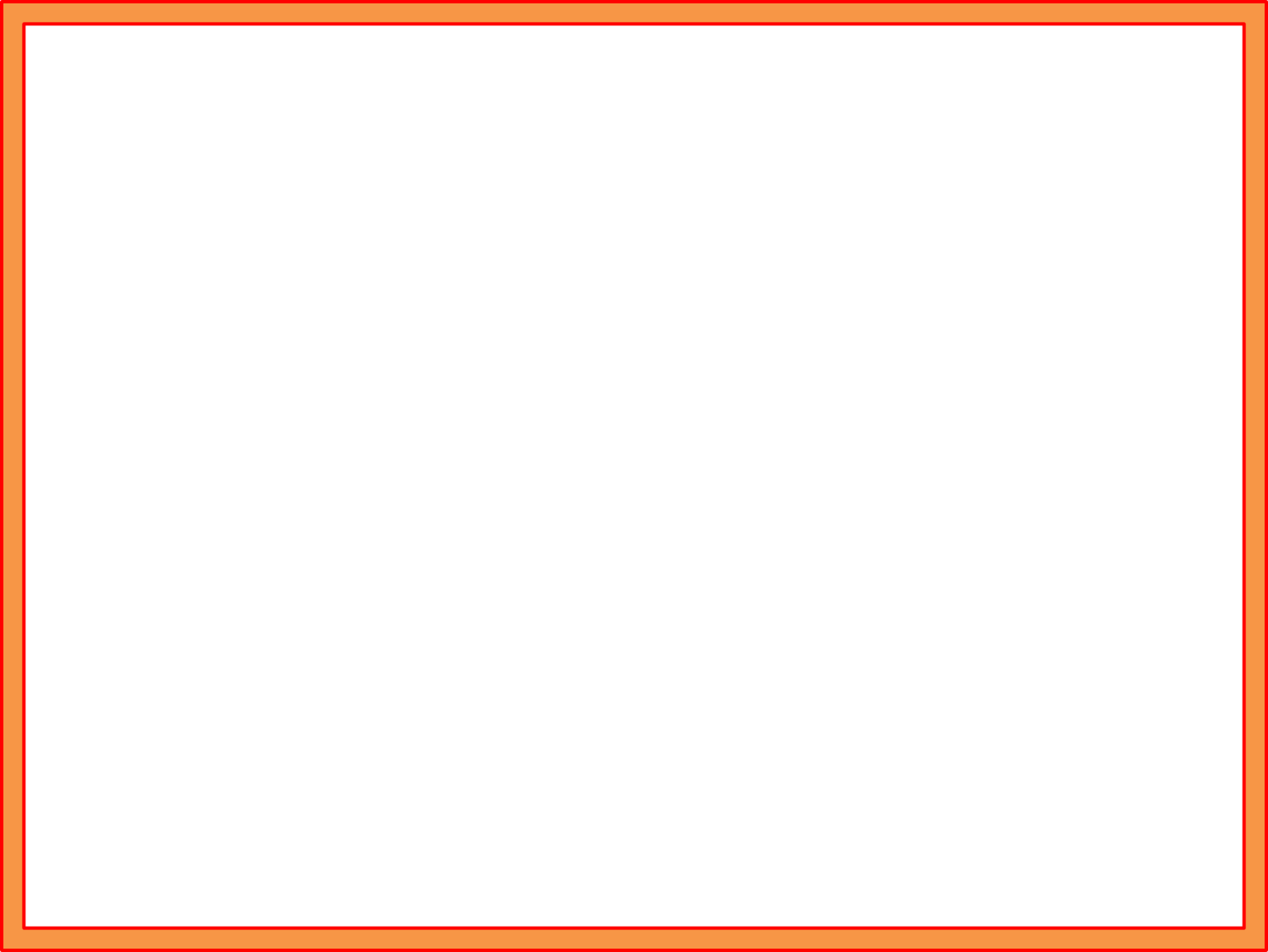 Make sentence with the following words
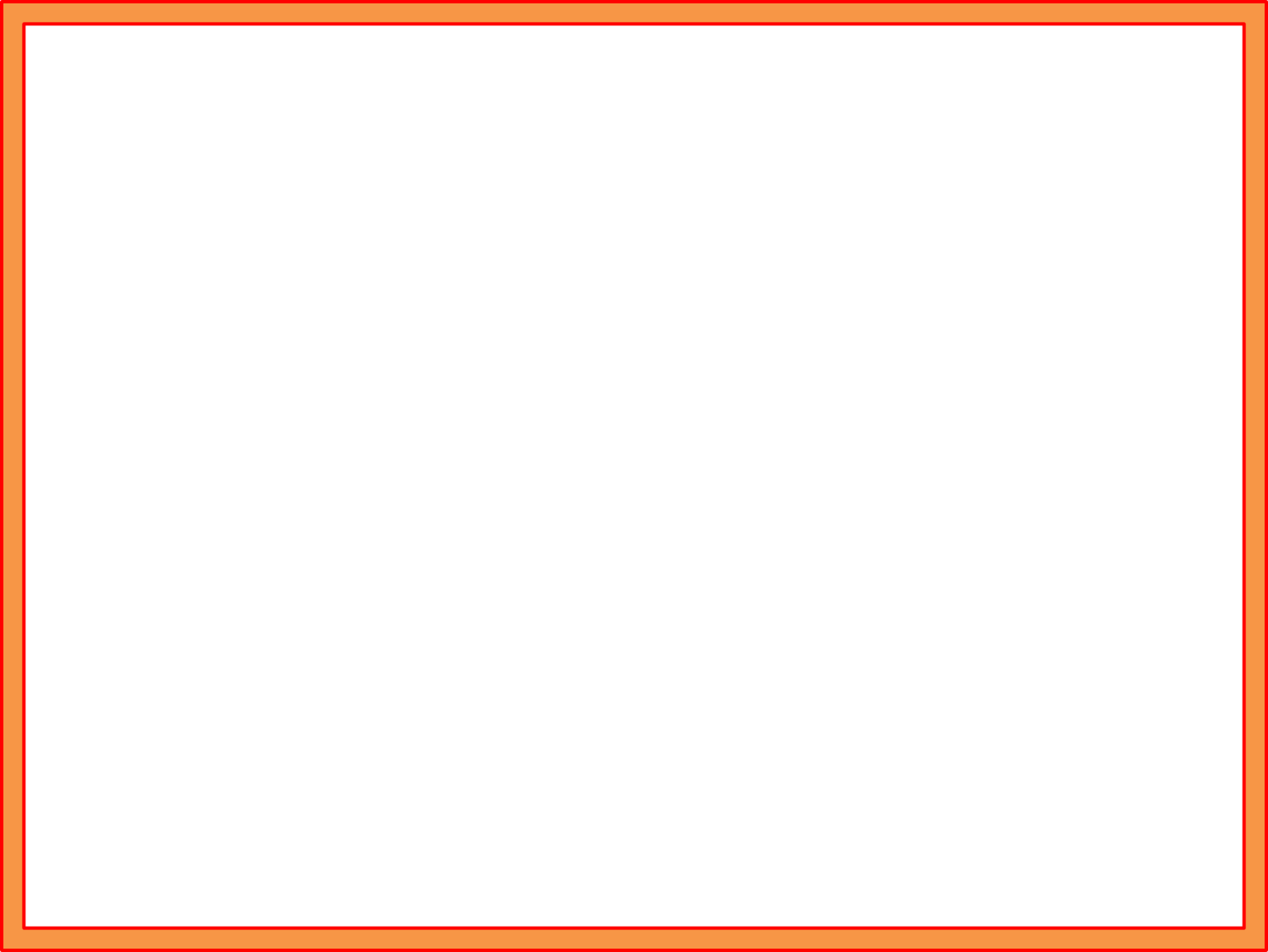 Make sentence with the following words
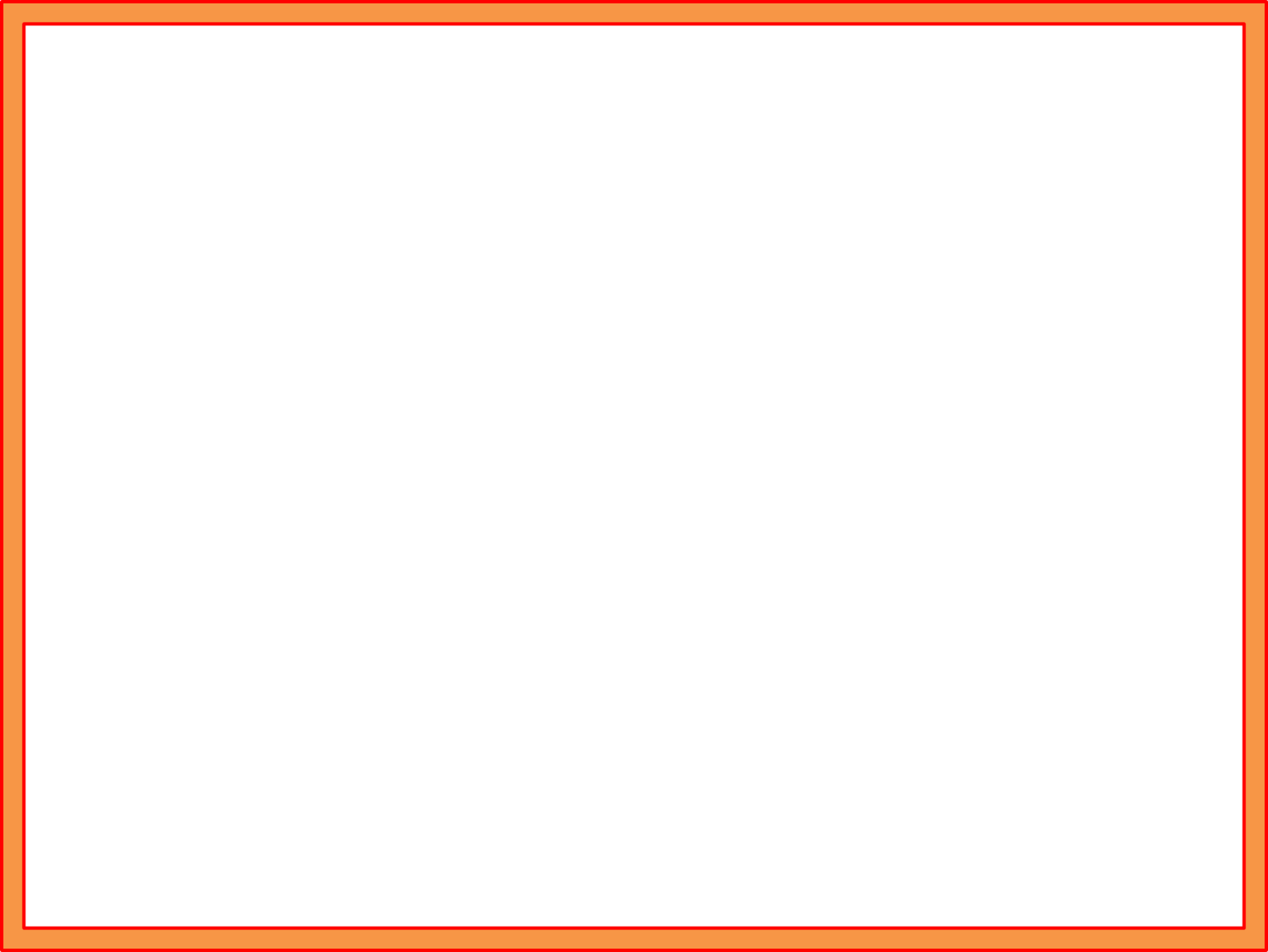 Group works
Answer the following question:
How often are the Olympics held ?
 2) How many countries compete in the Olympics ?
3)How many athletes compete in the 
       Olympics ?
 4) How many sports are there in theOlympics ?
5) Where was the first Olympics games held?
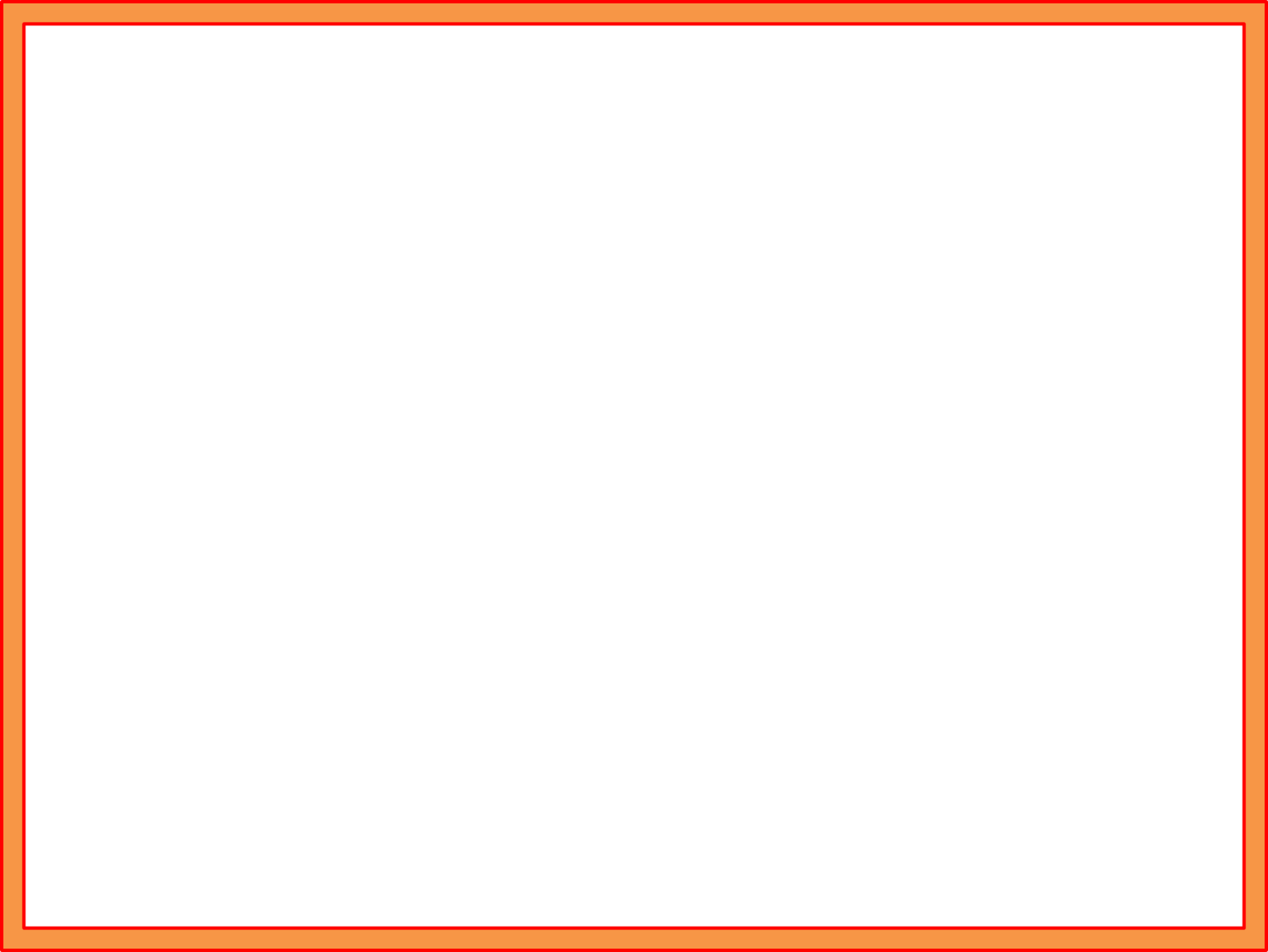 Match the answers:
1)The Olympics are held every four years.
2) More than 200 countries compete in the Olympics.
3) There are 13000 athletes compete in the Olympics.  
4)There are more than 30 sports in the Olympics.
5)The first Olympic games were held in greece.
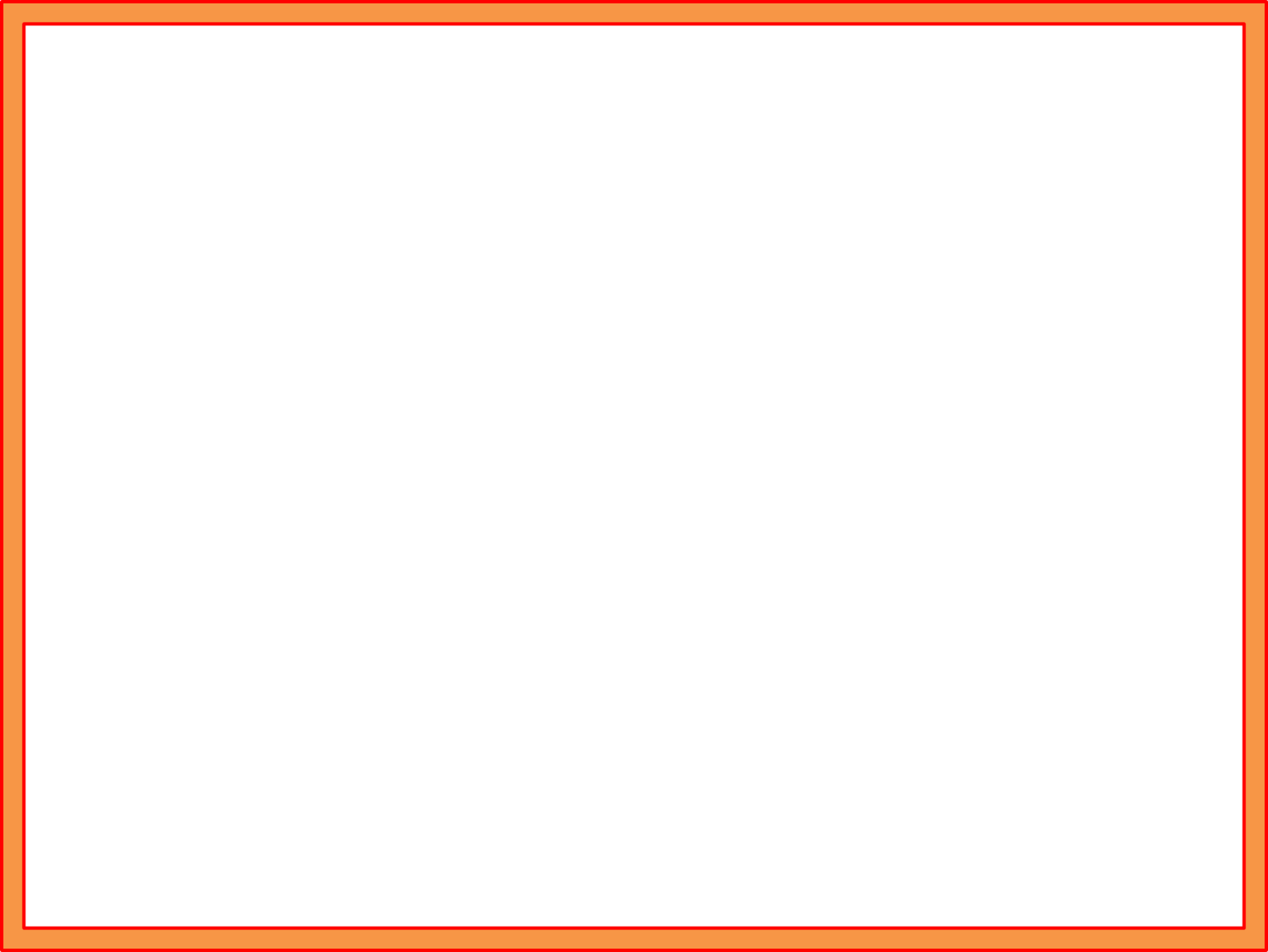 Now read the text silently:
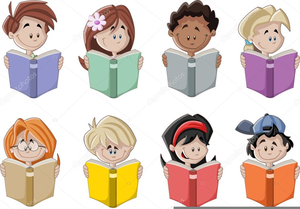 The Olympic games is the biggest sports competition in
The world. The Olympics are held every four years in a
different host city. More than 200 nations send a total of
about 13,000 athletes to compete in more than 30
different sports.
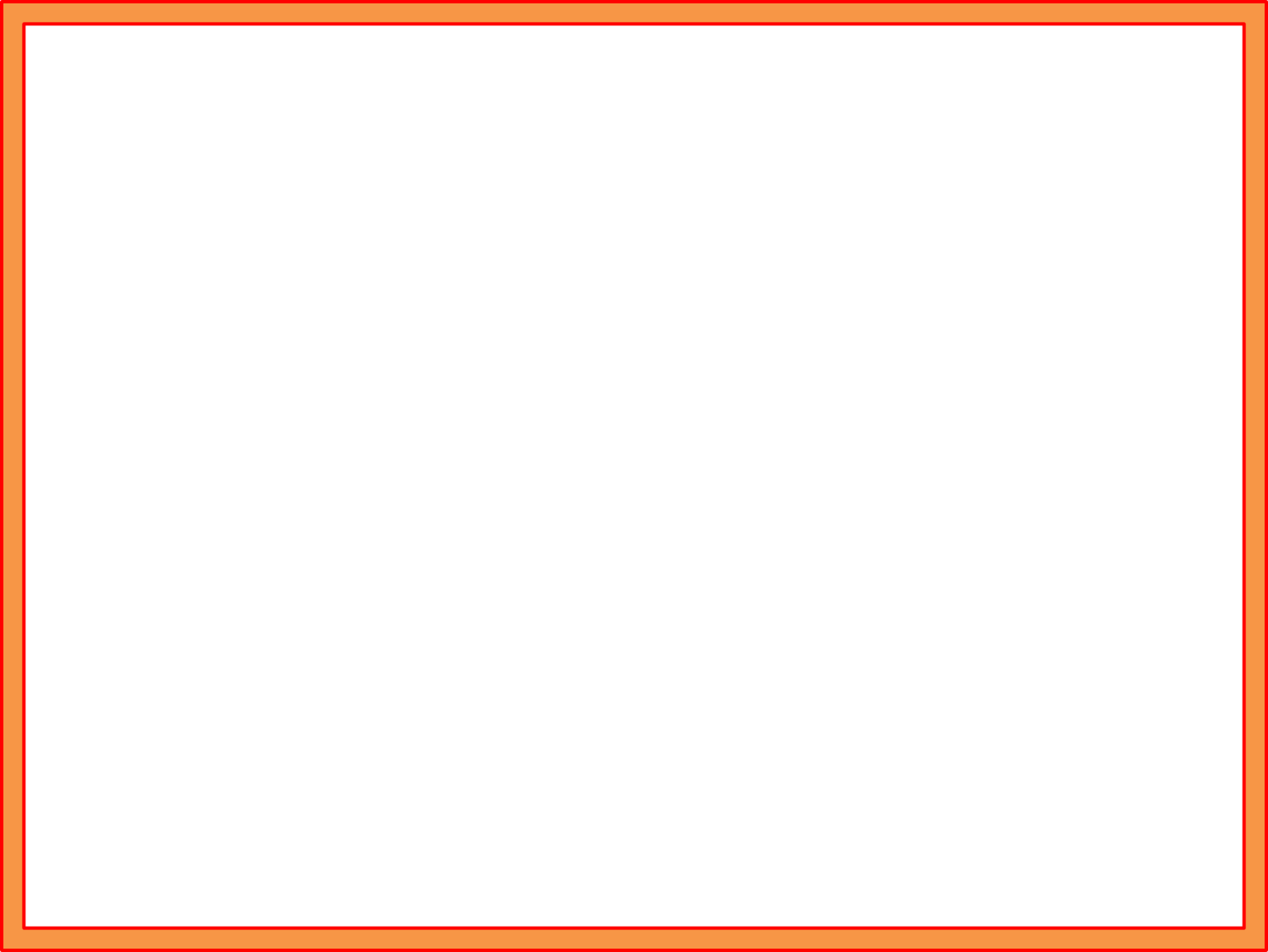 Evaluation
Write a short composition about “The OlympicGames”by answering the following questions:
What is the biggest sports competition in the world ?
b)How often are the Olympics held ?
c) How many countries and athletes compete in the Olympics ?
d) How many athletes compete in the Olympics ?
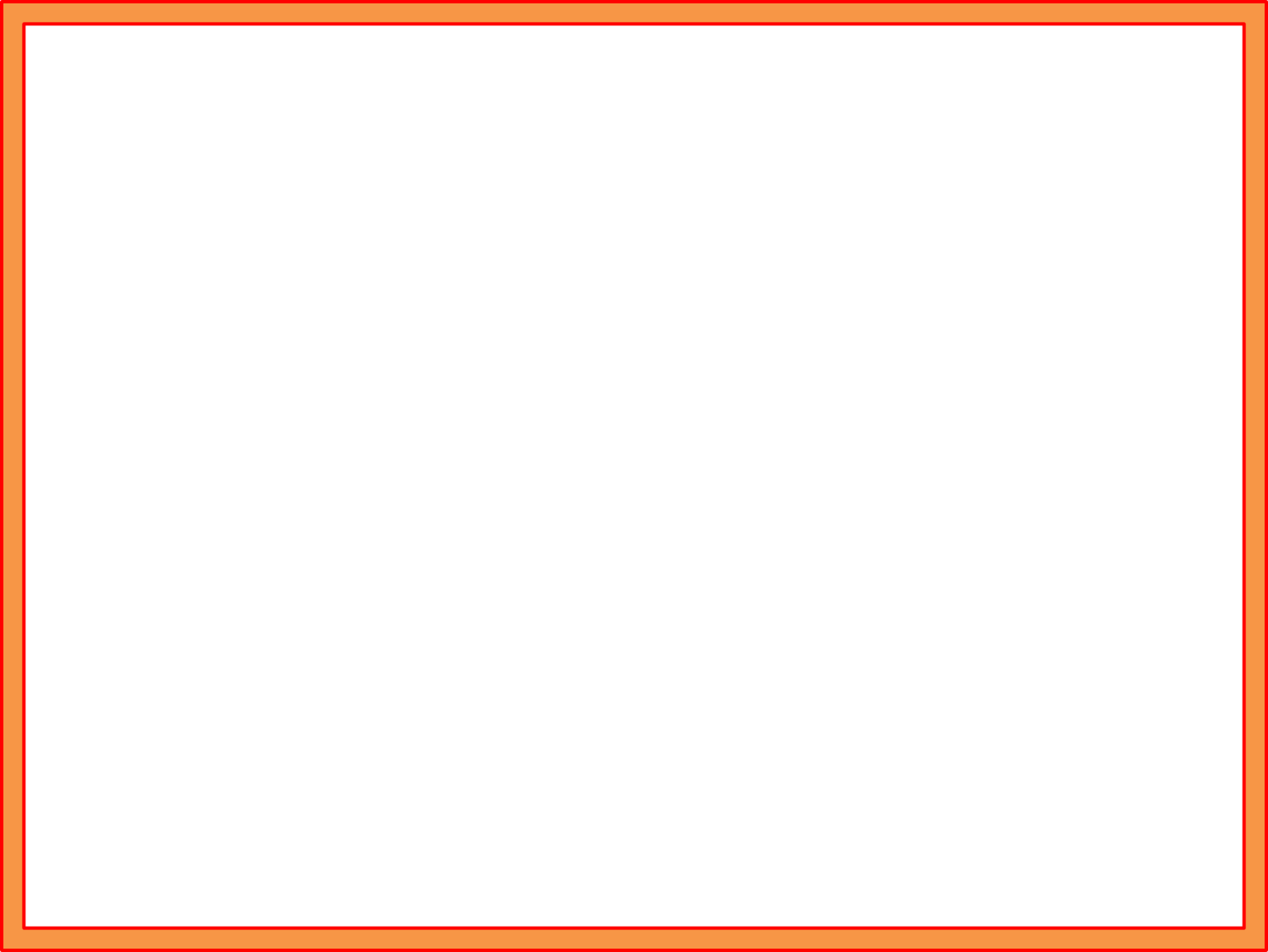 Match the words:
Match the words in column A with their meaning in column B
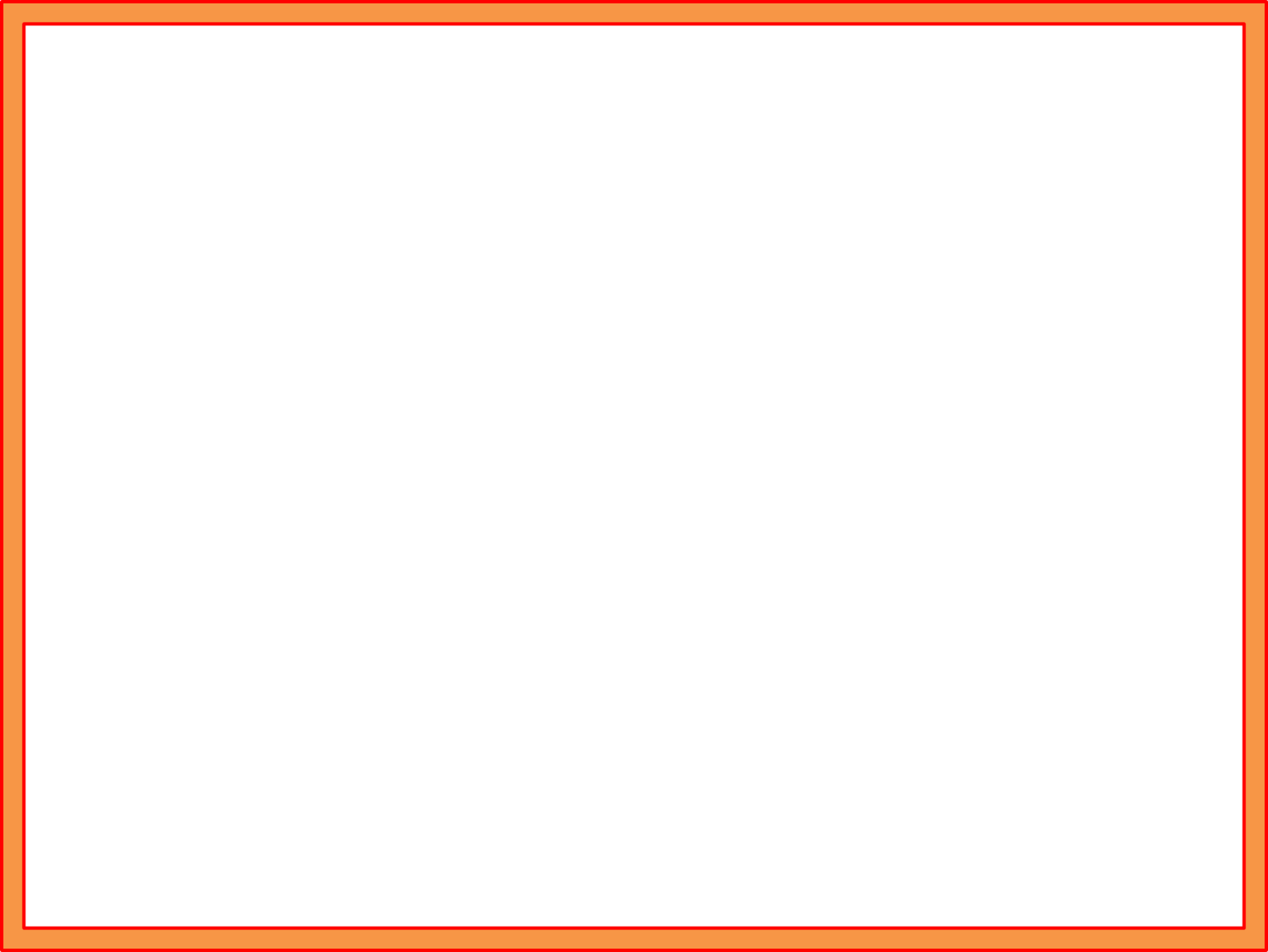 HOME WORK
Write a short composition about “Olympic Games”
in 5 sentences.
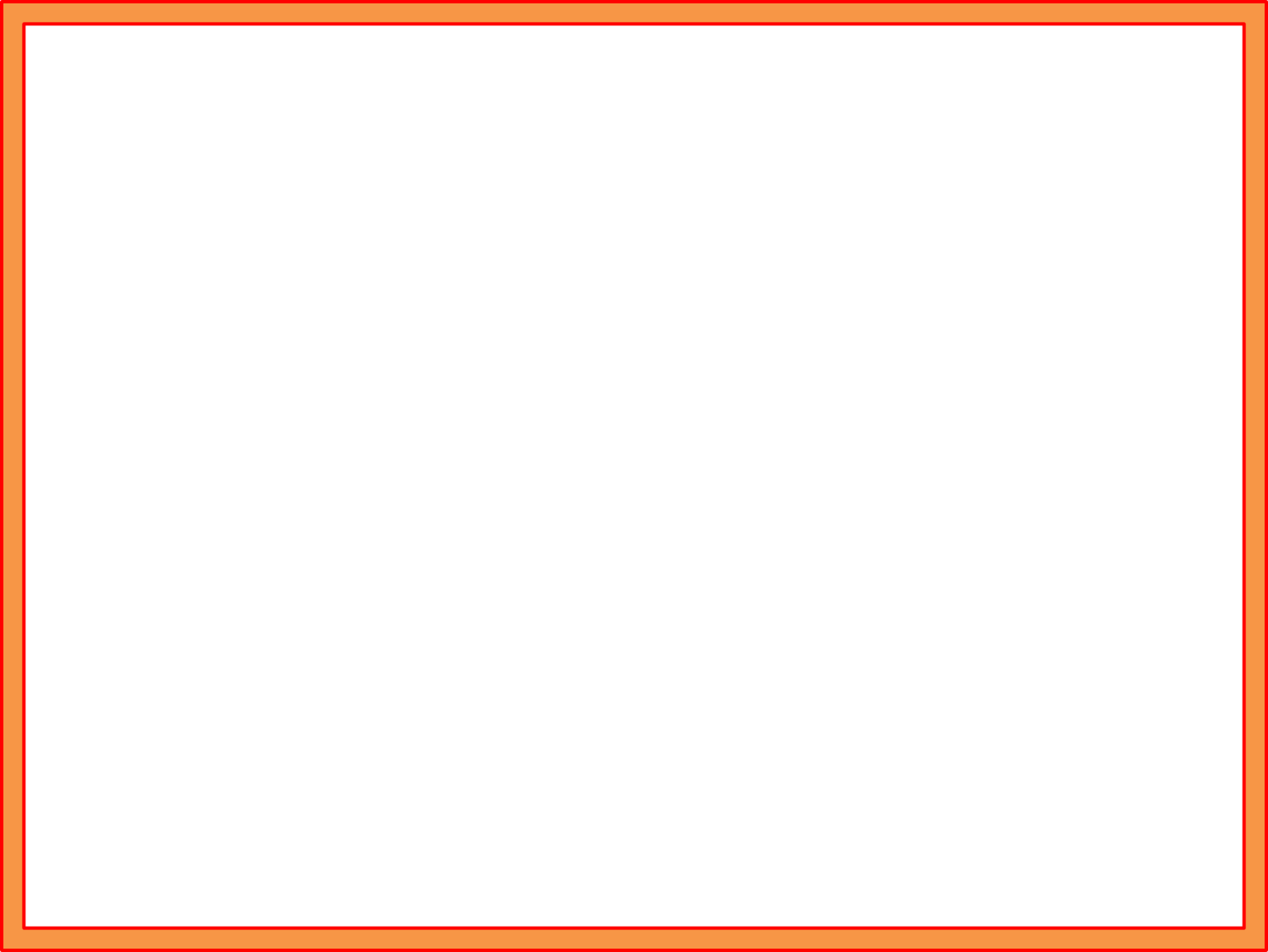 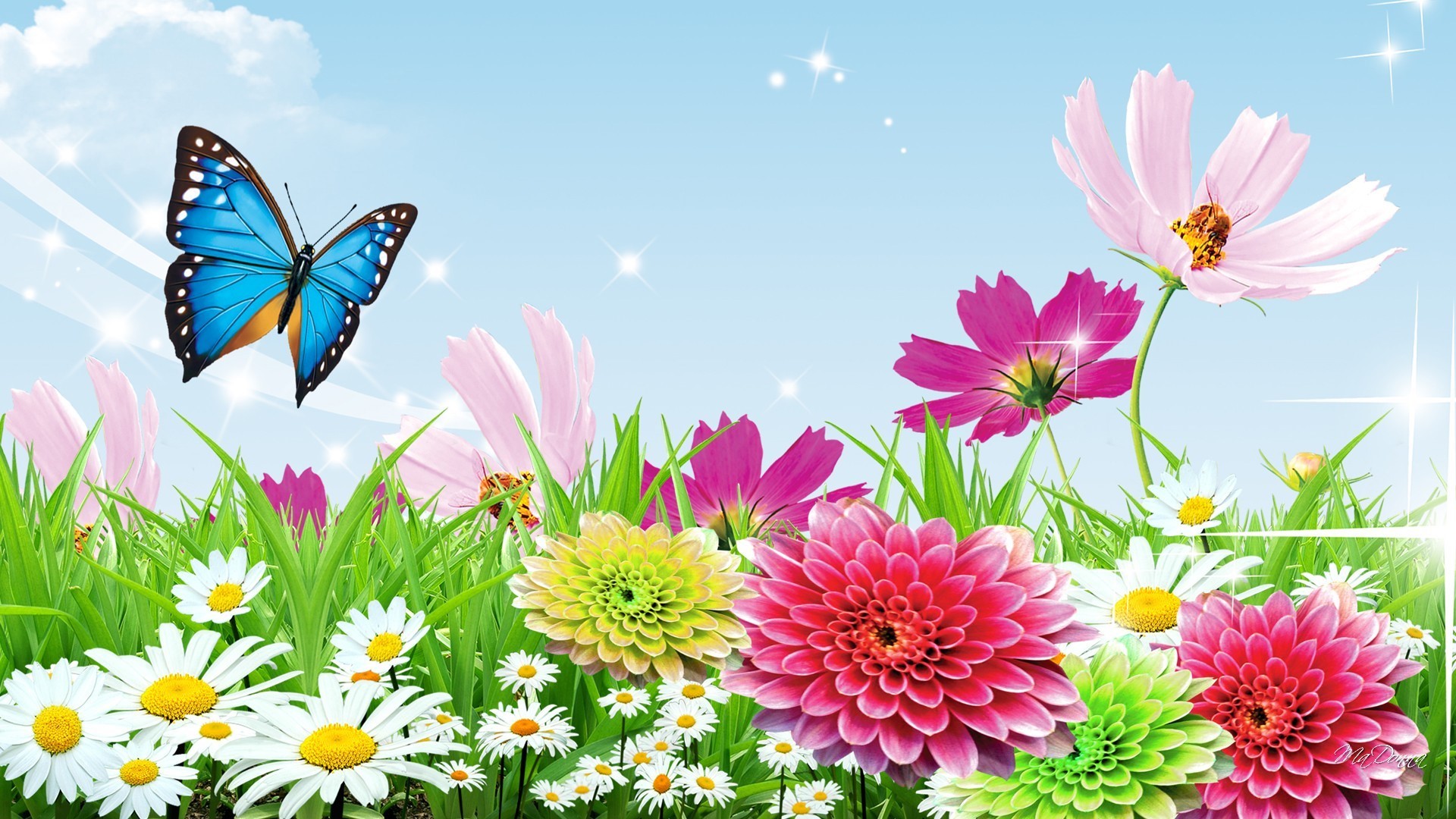 THANK YOU